Комитет общего и профессионального образования Ленинградской области
О реализации мероприятий проекта «500+» в марте-апреле 2022 года: промежуточные итоги и задачи
Михайлюк Людмила Геннадьевна,начальник сектора управления качеством образования  департамента надзора и контроля за соблюдением законодательства в сфере образования комитета общего и профессионального образования 
Ленинградской области
Статистический анализ работы с документами
1 год участия в проекте
2 год участия в проекте
Статистический анализ участия в опросе (анкетировании) участников 2022 года
Сводная информация
Информация о прохождении анкетирования кураторами
Информация о прохождении анкетирования директорами
Итоги содержательной экспертизы региональныхпланов графиков (дорожных карт)
Доля соответствия критериям экспертизы
(от общего количества регионов-участников проекта «500+»)
Содержательная экспертиза регионального плана-графика (дорожной карты)
Задача:  Дополнить региональную дорожную карту мероприятиями по привлечению ресурсов и возможностей различных федеральных проектов.

Всем участникам проекта 2021 и 2022 года предоставить информацию об участии школы (как школы-участницы, так и школы, из которой куратор) в различных федеральных проектах.
Срок: до 12 апреля 2022 года.
Ответственные: ГАОУ ДПО «ЛОИРО», муниципальные координаторы.
Содержательная экспертиза регионального плана-графика (дорожной карты)
Задача:  Дополнить региональную дорожную карту:
- муниципальными мероприятиями; 	
-  мероприятиями по привлечению ресурсов и возможностей различных федеральных проектов.
Срок: до 15 апреля 2022 года.
Ответственные: ГАОУ ДПО «ЛОИРО», муниципальные координаторы.
Первый  мониторинг вовлеченности регионов в проект «500+»
Критерии содержательной экспертизы концептуальных документов
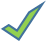 Условия для повышения качества школьного управления
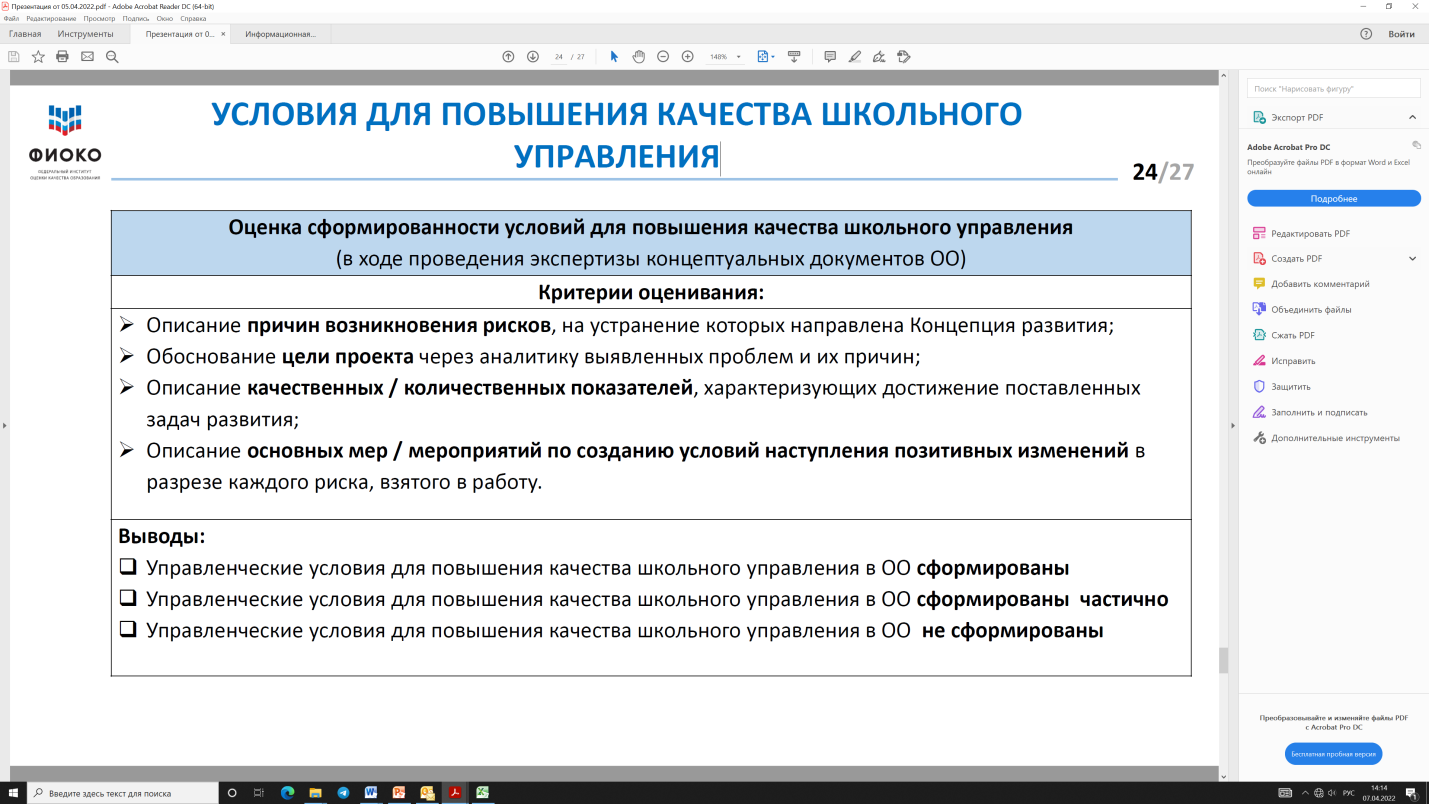 !
Задача: Проверить наличие количественных и качественных показателей , характеризующих достижение поставленных задач развития. В случае отсутствия – дополнить программы этими показателями.
Срок: до 15 апреля 2022 года.
Организационная часть первого мониторинга вовлеченности регионов
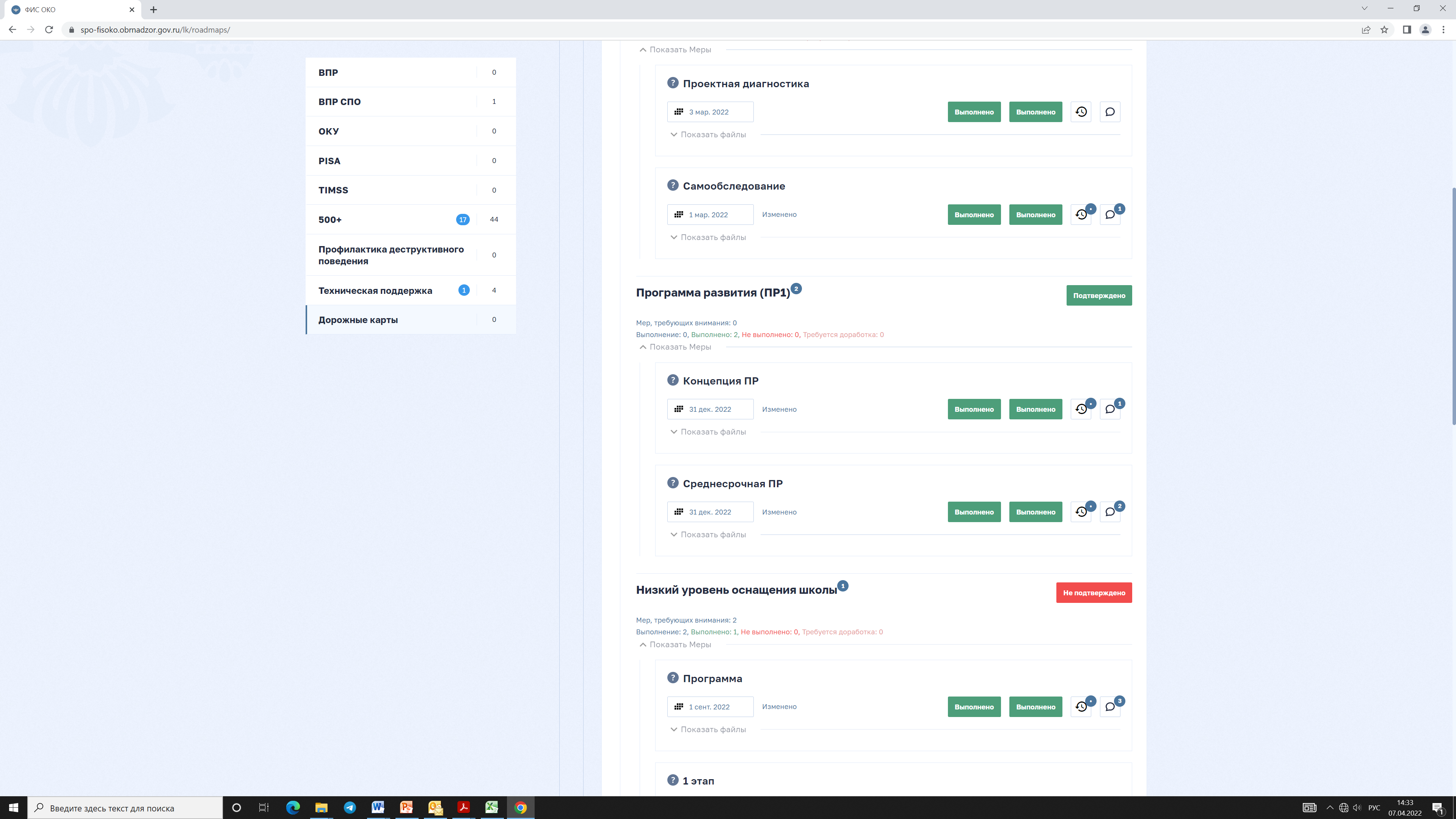 !
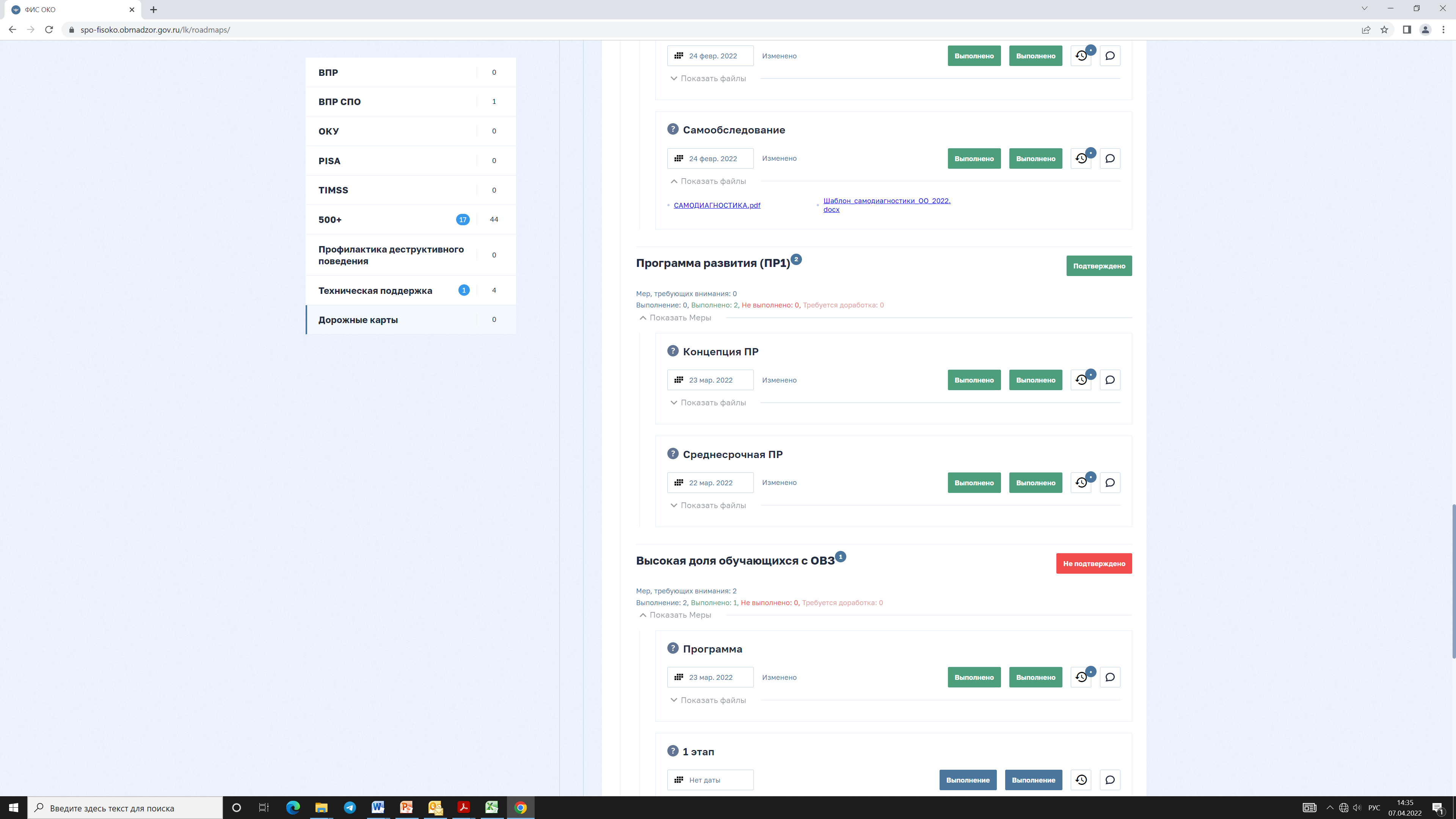 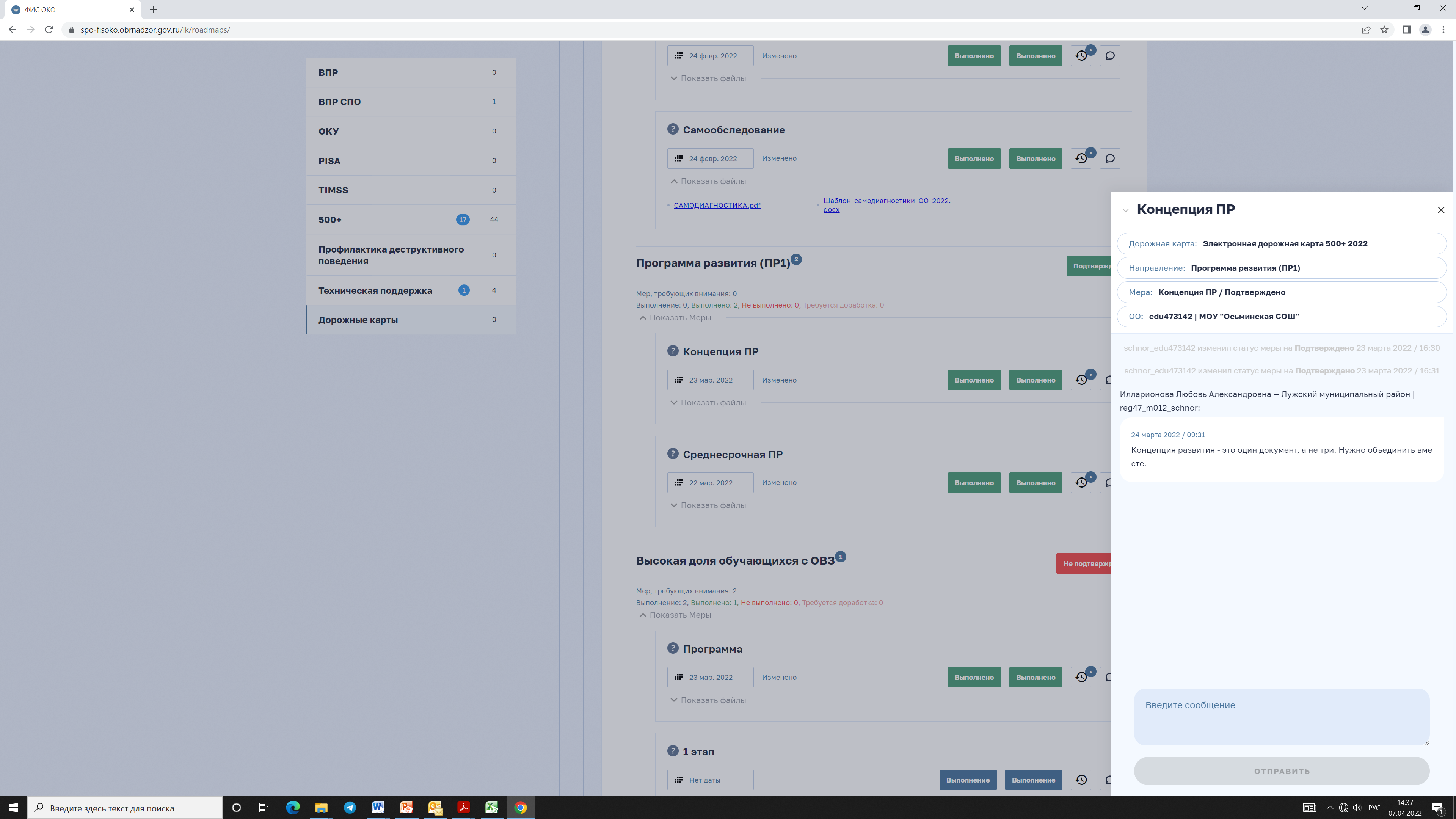 Задача: муниципальным координаторам проверить наличие комментариев школы, куратора. Обеспечить ведение диалога в системе.
Кураторам при размещении комментария указывать сроки, в которые школа должна устранить замечания или  выполнить перезагрузку документа.
Школам при загрузке документов оставлять комментарий. 
Срок: постоянно.
Планируемые региональные мероприятия
В целях определения качества планирования мероприятий дорожных карт в рамках проекта  «500+» в период с 18 апреля по 25 апреля 2022 года комитетом общего и профессионального образования Ленинградской области и ГАОУ ДПО «Ленинградский областной институт развития образования» будут проведены слушания по представлению опыта работы школ и кураторов в проекте «500+».
Перечень документов и график участия в слушаниях направлен участникам проекта.
Присутствие  управленческой команды (региональный консультант, муниципальный координатор, муниципальный куратор, директор школы+….) ОБЯЗАТЕЛЬНО.
С 13 апреля 2022 года – начало предварительного приема документов для предварительной экспертизы.